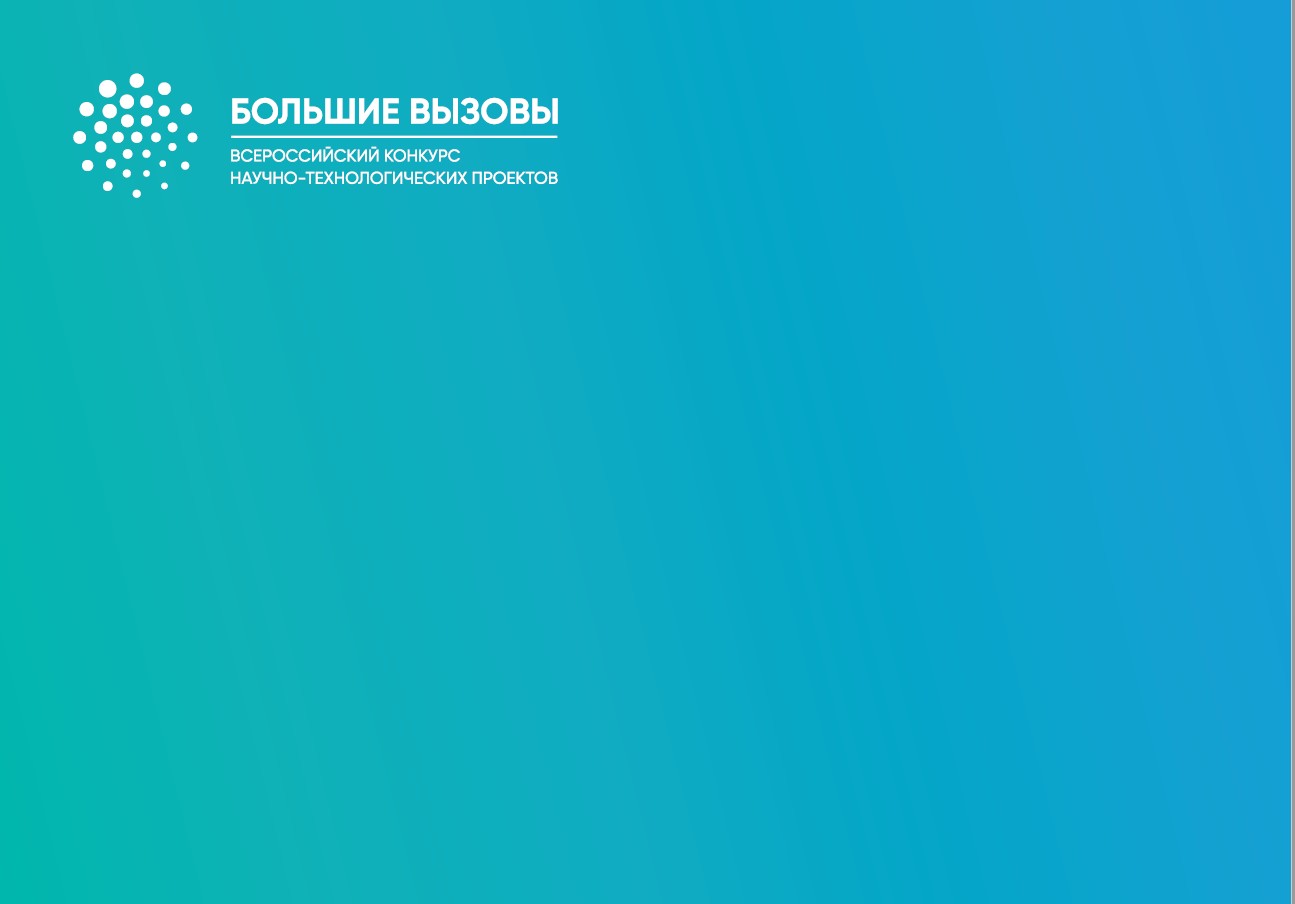 Региональный центр 
выявления, поддержки и развития способностей и талантов у детей и молодежи 
в Кировской области
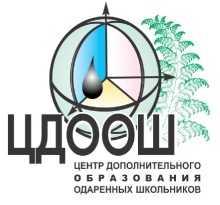 НАЗВАНИЕ ПРОЕКТА
ФИО автора, 
ученика (-цы) школы, класс

ФИО, должность руководителя по проекту
Киров, 2025
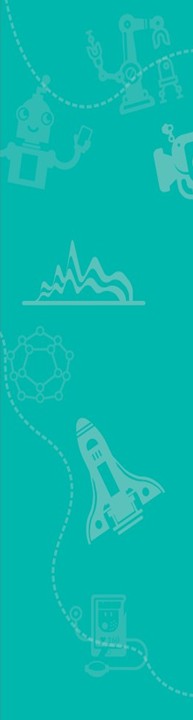 Проблема, которую проект решает:
Актуальность проекта:
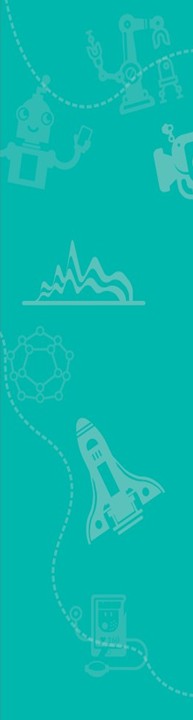 Цель проекта:




Задачи:
1.
2.
3.
4.
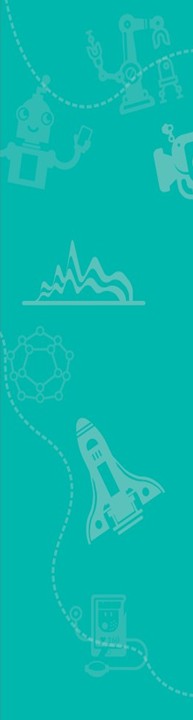 Анализ существующих решений 
(сравнительная таблица аналогов с указанием преимуществ предлагаемого решения, ссылка на источники):
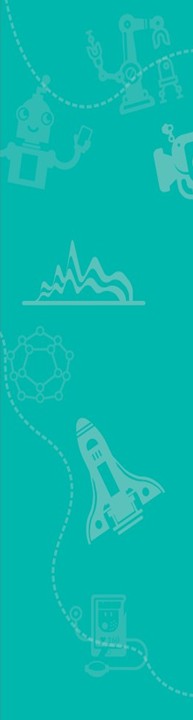 План работы по проекту, ресурсы и способы их привлечения:
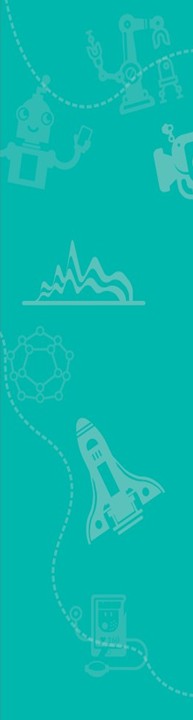 Результаты (описание, видео и фото- работающего образца/макета/модели, программа и методика испытаний), выводы: